Legislative UpdateTeacher Incentive Allotment (TIA) Impacts
87th Regular Session
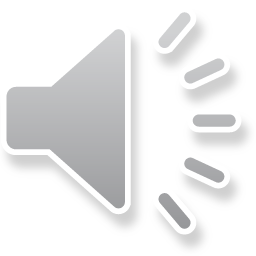 Which Bills Impact TIA?
HB 4545
HB 1525
Requires as an option that students be assigned to a designated teacher’s classroom as a part of a student’s accelerated instruction
Expands TIA to allow uncertified teachers to earn designations and generate allotments
Expands TIA to the Texas School for the Deaf and the Texas School for the Blind and Visually Impaired
Automatically makes any teacher compensation from TIA TRS-eligible
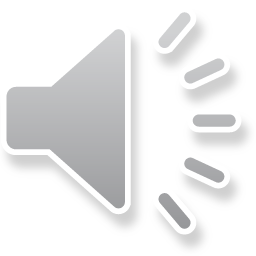 Teacher Eligibility for Designations and Allotments
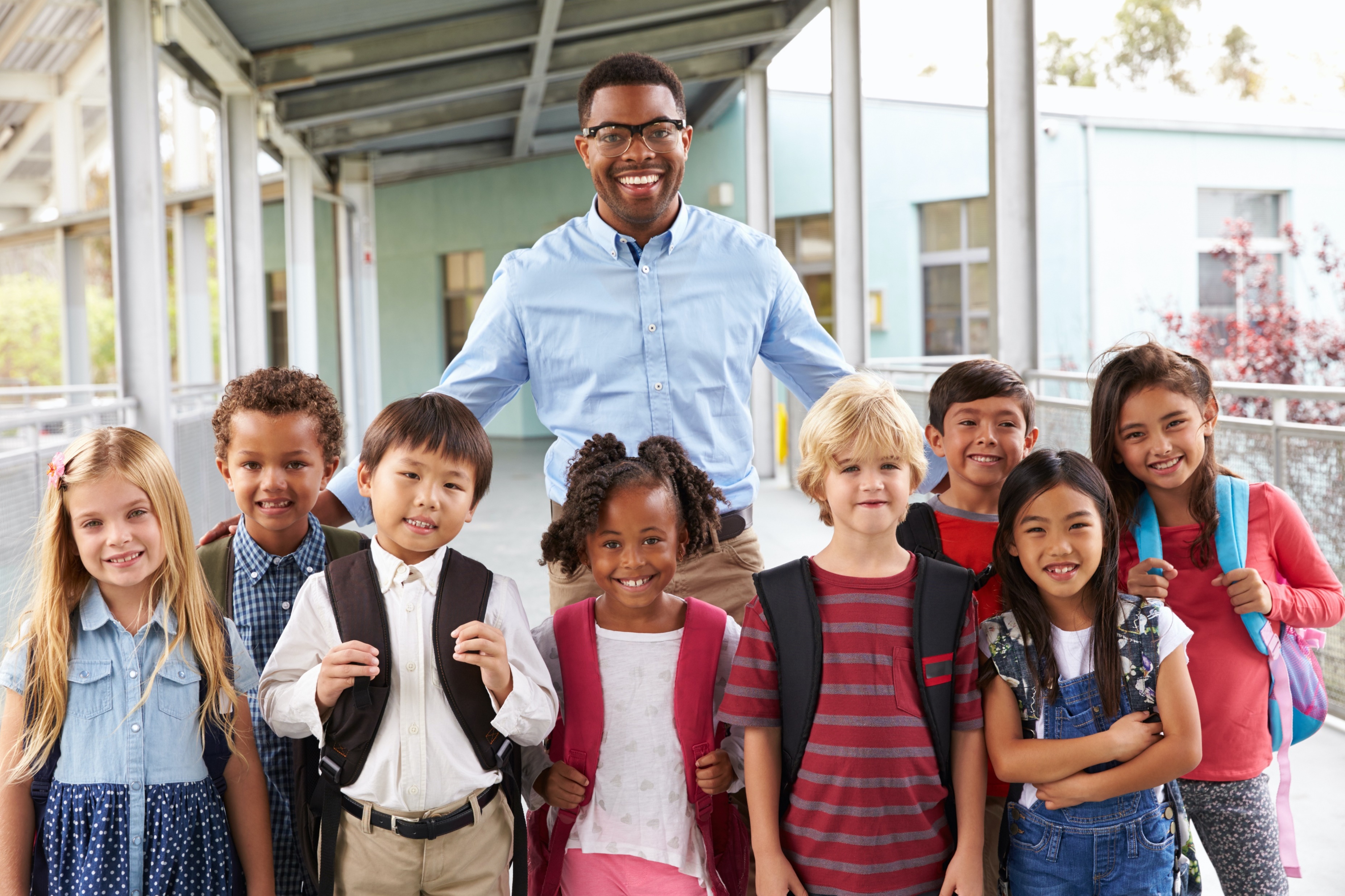 Requirements
Teacher
 Creditable year of service
 TX Certified
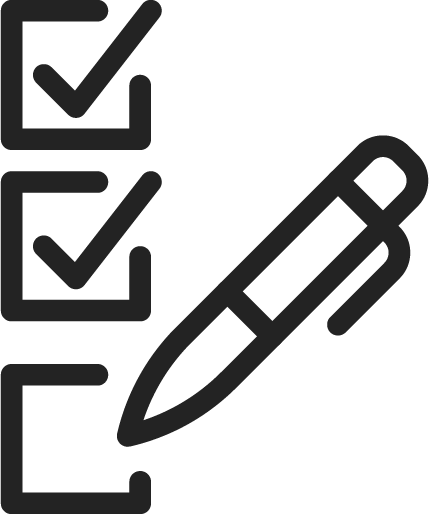 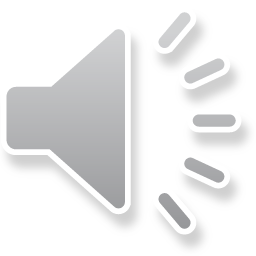 How does HB 1525 impact the compensation plan?
For any funds received by ____________________ ISD for a designated teacher under the Teacher Incentive Allotment (TIA), (  70  ) percent will be paid to the designated teacher. The other ( 20 ) will be paid equally to the other teachers on the designated teacher’s campus.  The remaining (  10  ) percent will be used for (training and support of the system, expansion of the system, teacher professional development  ). 
 
Should the district receive funding for a designated teacher who has resigned or retired, the district (will, will not) forward payment to the resigned or retired (designated, other teachers on the designated teacher’s campus) as soon as practicable.
Forwarding funds is not required to make funds TRS eligible.
If funds are not forwarded, a departing designated teacher will not receive TIA compensation that year.
Consider the timing of a compensation plan amendment in alignment with the start of teacher contracts and the 45-day no-penalty resignation window.
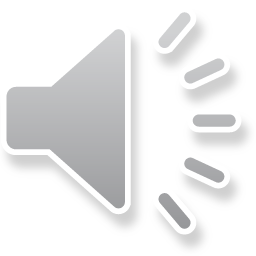 District Next Steps
Administer the optional TTU Survey
Submit data to TTU

Submit fees to TEA
System approval notification from TEA
Class Roster-Winter Collection Reporting
September
August
National Board Fee Resubmission Deadline

Confirm 2021-2022 Designations and Allotments 

Cohort E Application Deadline
Expend all funds for 2021-2022

Submit TIA Annual Program Evaluation requirements
2021-2022 TIA Funds reflected in Summary of Finance report
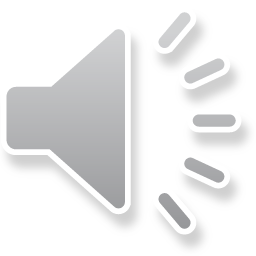 FAQ
Do I need to update my step 1 system application if I only included certified teachers on my weighting tab?
No, TIA defines eligible teaching assignments as teachers in certain grades, contents, and campuses.
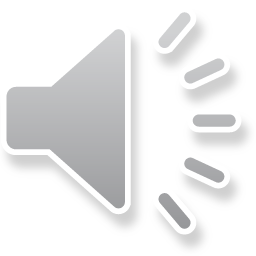 FAQ
Do I need to update my spending tab on my step 1 system application?
No.  Districts with full or provisional approval that choose to change their spending plan may do so by submitting an amendment by 8/31 in the annual submission process.
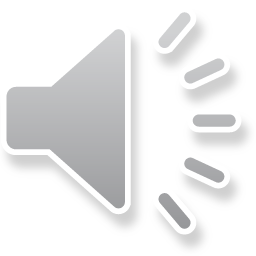 Thank You
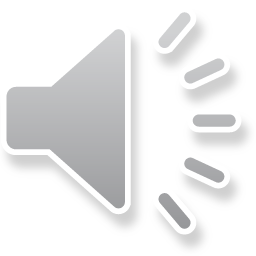